Places in Town
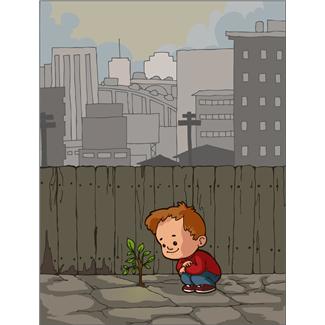 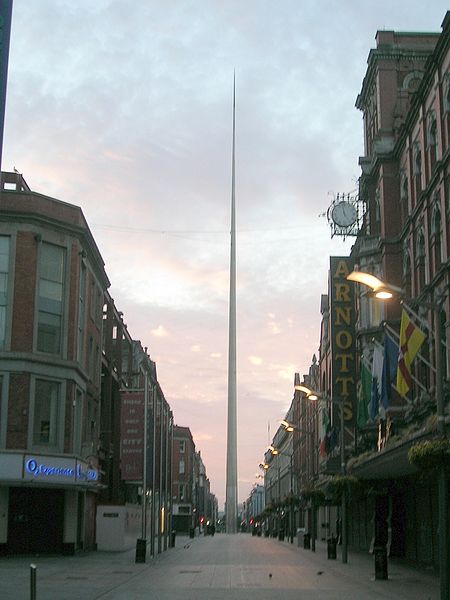 street
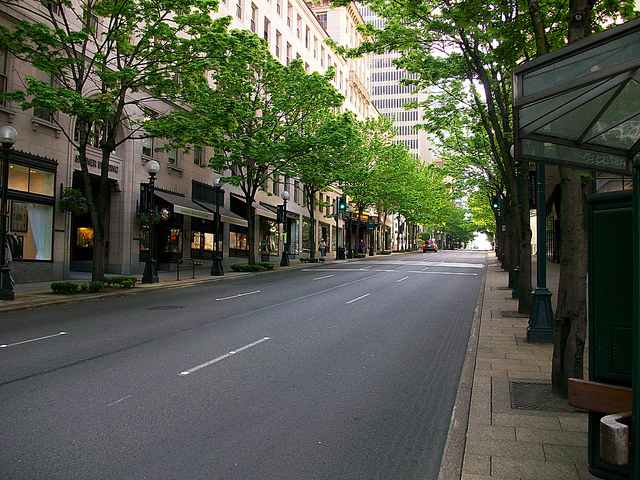 avenue
http://www.flickr.com/photos/jordan_mac/4846866559/sizes/z/in/photostream/
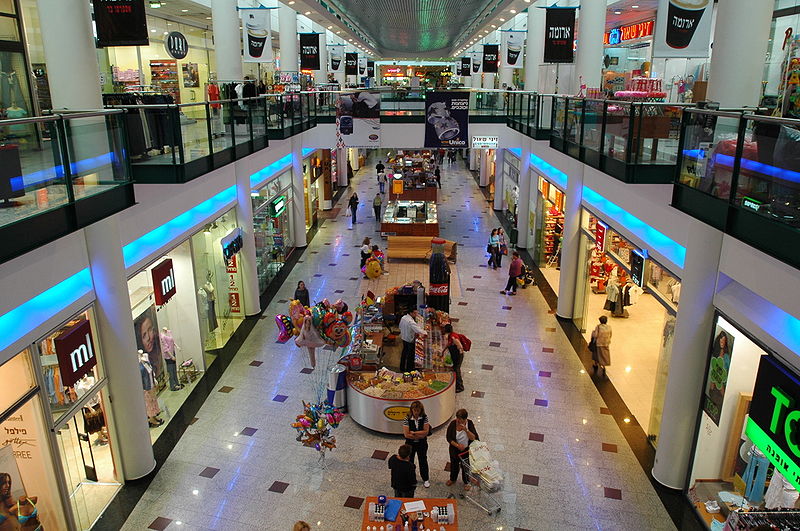 mall
http://he.wikipedia.org/wiki/%D7%A7%D7%95%D7%91%D7%A5:Haifa_9568.JPG
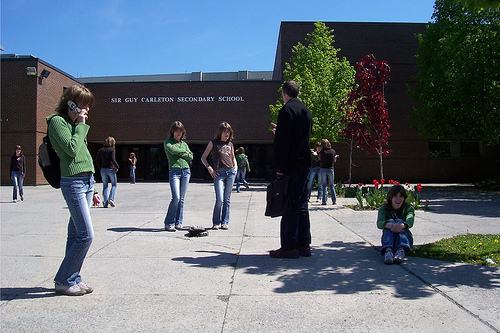 school
http://www.flickr.com/search/?z=e&w=all&q=school&m=text
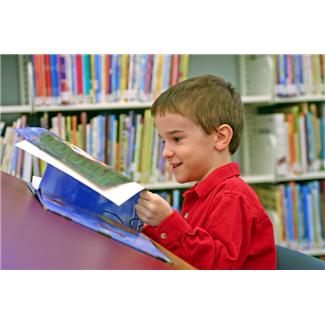 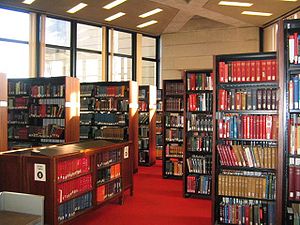 library
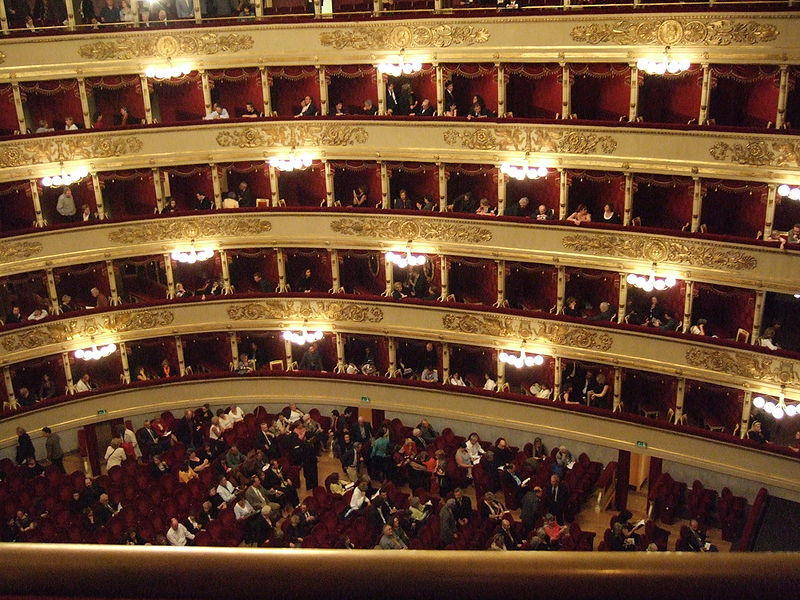 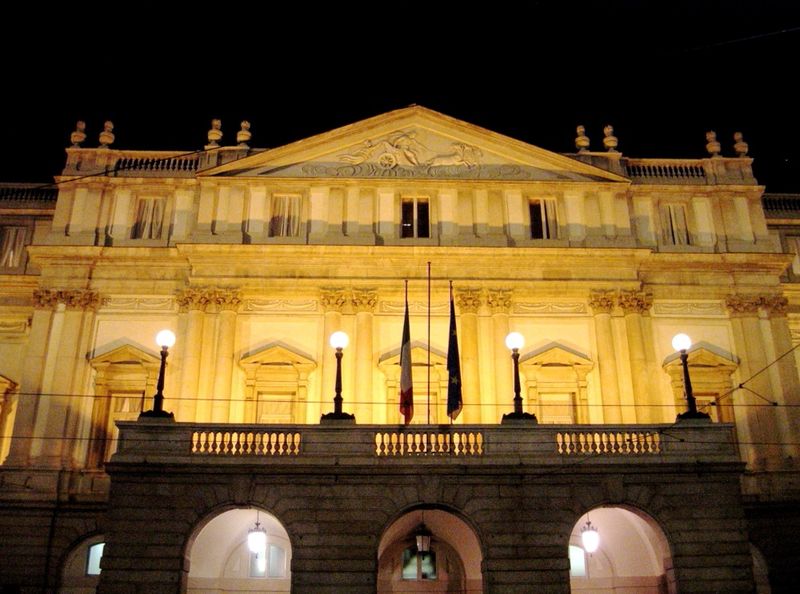 theater
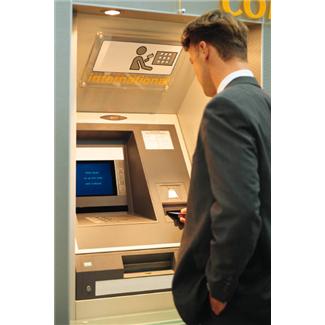 bank
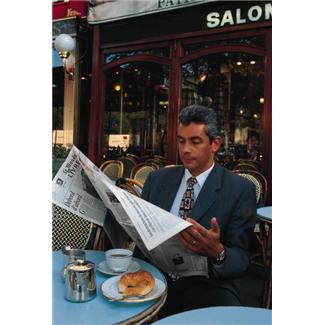 cafe’
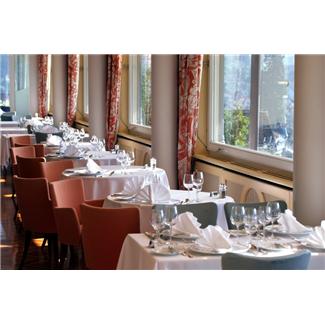 restaurant
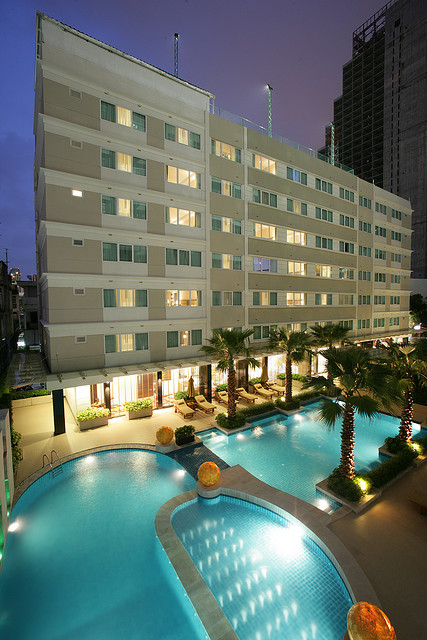 hotel
http://www.flickr.com/photos/35497198@N06/3288838415/sizes/z/in/photostream/
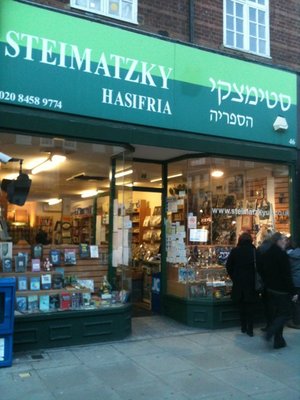 bookstore
http://www.yelp.co.uk/biz/steimatzky-hasifria-london
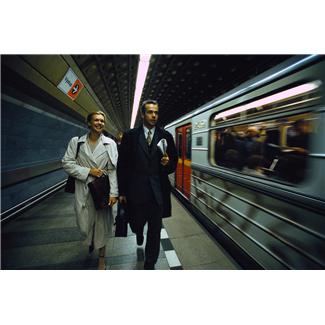 subway station
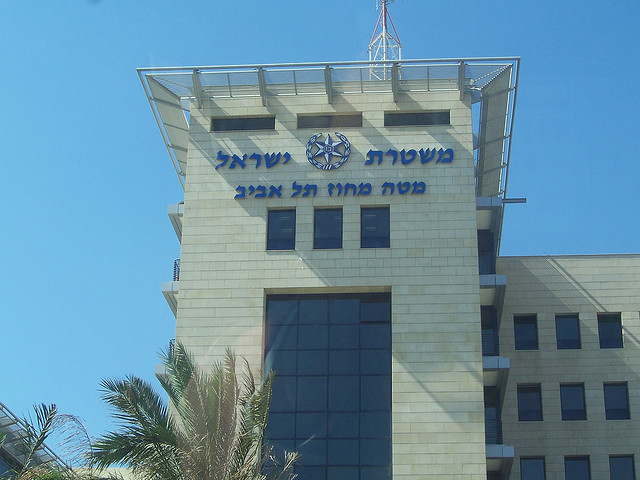 police station
http://www.flickr.com/photos/dukesdream/819377506/sizes/z/in/photostream/
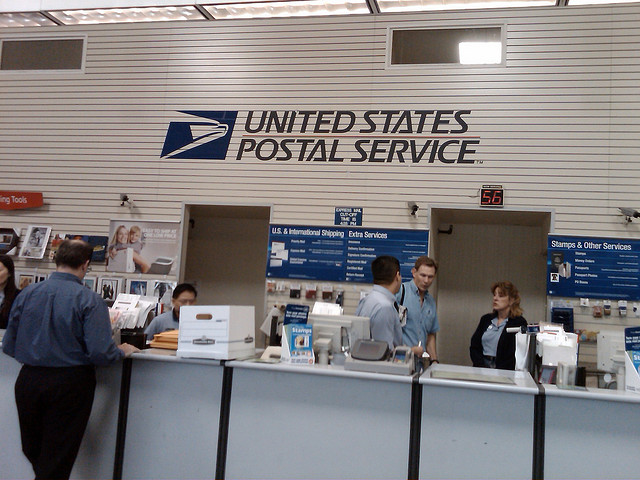 post office
http://www.flickr.com/photos/boutmuet/3364268637/sizes/z/in/photostream/
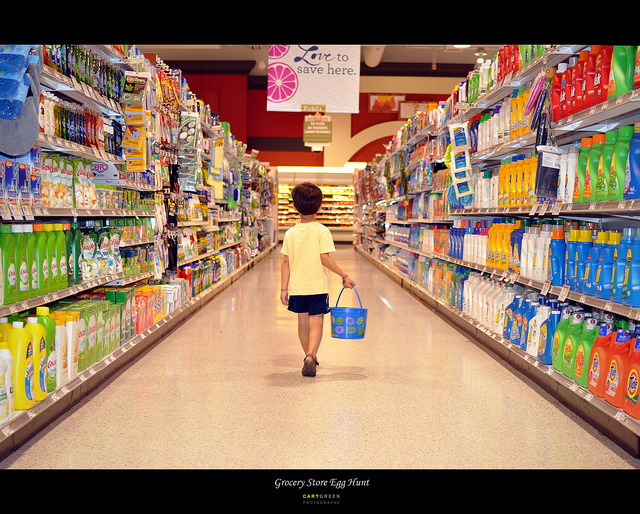 grocery store
http://www.flickr.com/photos/52944256@N04/5646437894/sizes/z/in/photostream/
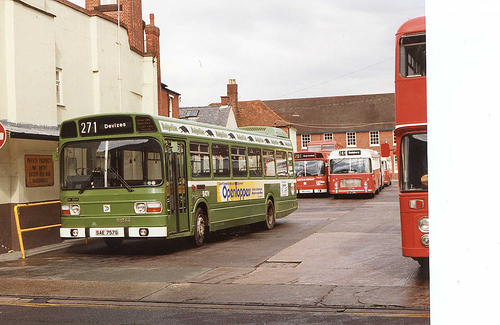 bus station
http://www.flickr.com/photos/reynardbizzar/2198345352/sizes/m/in/photostream/
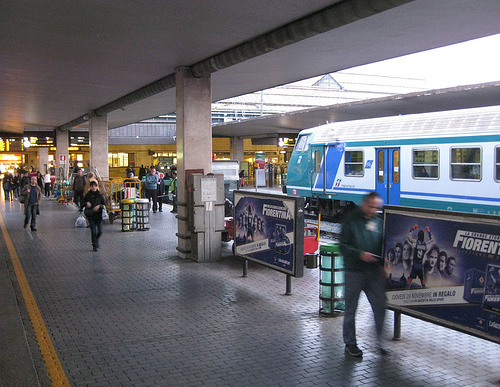 train station
http://www.flickr.com/photos/aroundtuscany/4554808490/sizes/m/in/photostream/